Machine Learning the Futurehttp://hunch.net/~mltf
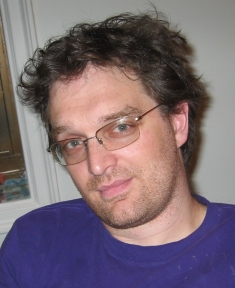 John Langford
Microsoft Research
Machine Learning in the present
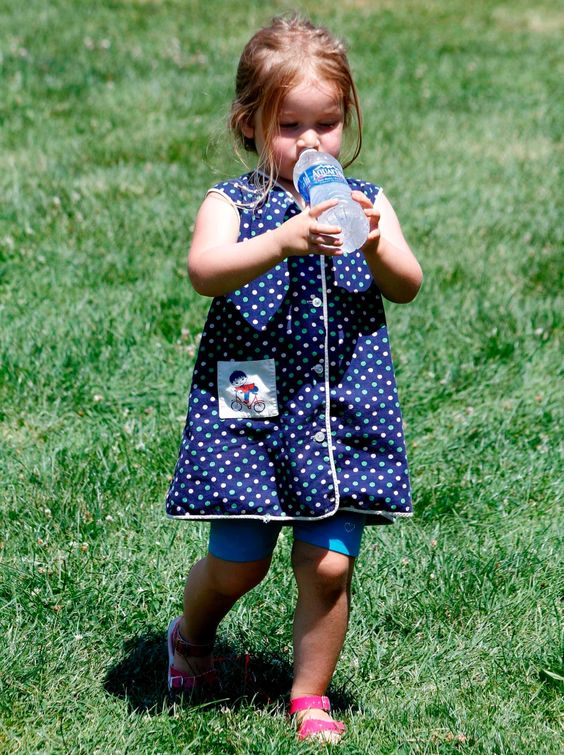 Where is my 
self-driving car?
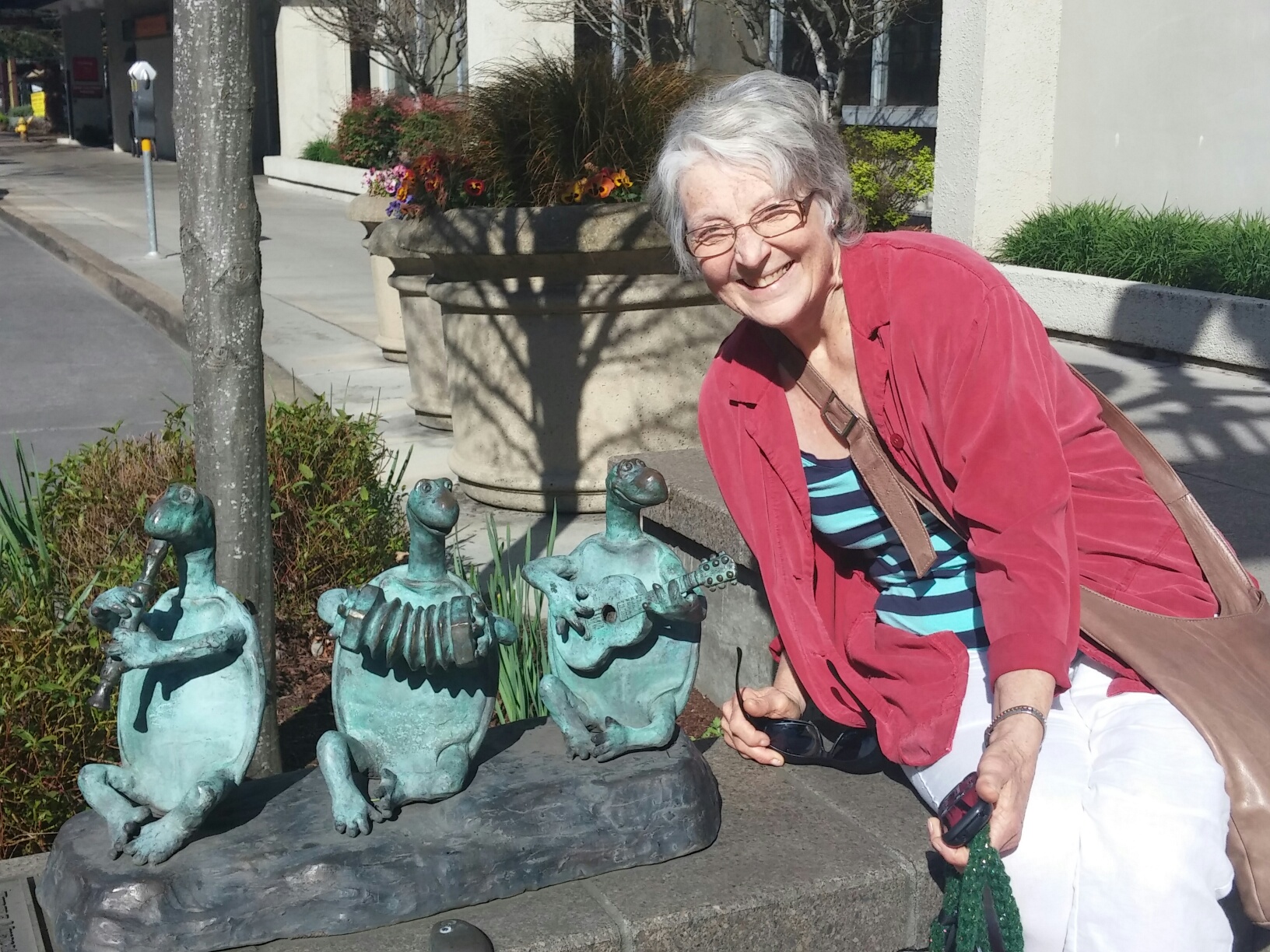 Who is that?
Other applications
Personalized medicine?
Conversational Agents?
Machine Translation?
Personal Assistants?
Your job?
How do we succeed?
What is necessary for success?  

And what is a compatible solution?
Pieces to solve
Exploration
Supervised
Learning
=Representation
+Optimization
Active
Bandits
Contextual 
Bandit
Contextual 
Decision
Process
Markov
Decision
Process
Policy
Improvement
Q-learning
Reinforcement
For today: revisit foundations.  Why does this work?